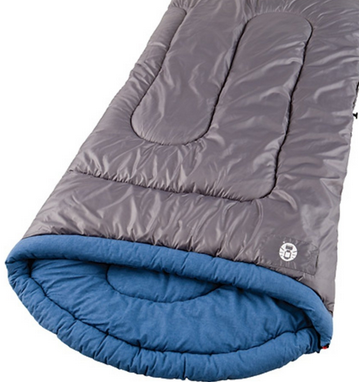 Year 4 Sleepover 2025
Thursday 26th June 5.30pm drop off
Friday 27th June 7.30am pick up
What does your child need?
Below are suggestions.  The only things not allowed are electronic devices and sweets.

Bedding – sleeping bag, pillow. Something to sleep on – will be sleeping on hall floor. 
Arrive active wear clothes
Named pyjamas
Toothbrush and toothpaste
Facecloth
Flip flops/ crocs/ sliders for inside
A named water bottle
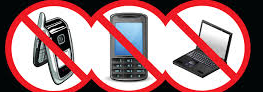 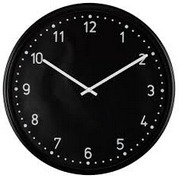 When?
Thursday 26th June– 
3.00pm pick up as normal
5:30pm return to school with over-night bags.
Friday 27th June – prompt 7.30am pick up (Inset day)


If there is a problem with the timings for your child, please talk to one of the Year 4 teachers at the end of the school day or email the office.
Who?
Adults who will be staying for the night: 
Mrs Webb
Mrs Foley
Mrs Hayes
Mrs Mason
Miss Farr

Adults who will be staying for the evening activities:  
Mrs Taylor
Mrs Chapman
Mrs Graves
Mrs Arnold
Mr Gracie
Mrs Aslan
Where?
Sleeping in the school hall School grounds and classrooms for activities
Adults will sleep at all hall exits to make sure students are safe.
What?
Thursday:
5:30pm - Arrival (put bags in classroom) and then outside for free time.
6:00pm - Dinner (pizza/salad/chips)
6:30pm – 3 activities running at the same time (rounders, making beds and campfire ) 
8.30pm - Get ready for bed
9:00pm - Film to settle for bed
10.30pm (ish) – settle down to sleep
Friday: 6:45am – 7.30am – Children up, dressed, breakfast and packing away bedding. 
7.30am – Pick up 


You must be available to contact at any time during the night.
Questions?
If there are any private questions or information we need to be aware of, please speak to your child’s class teacher at the end of the school day or email the office.